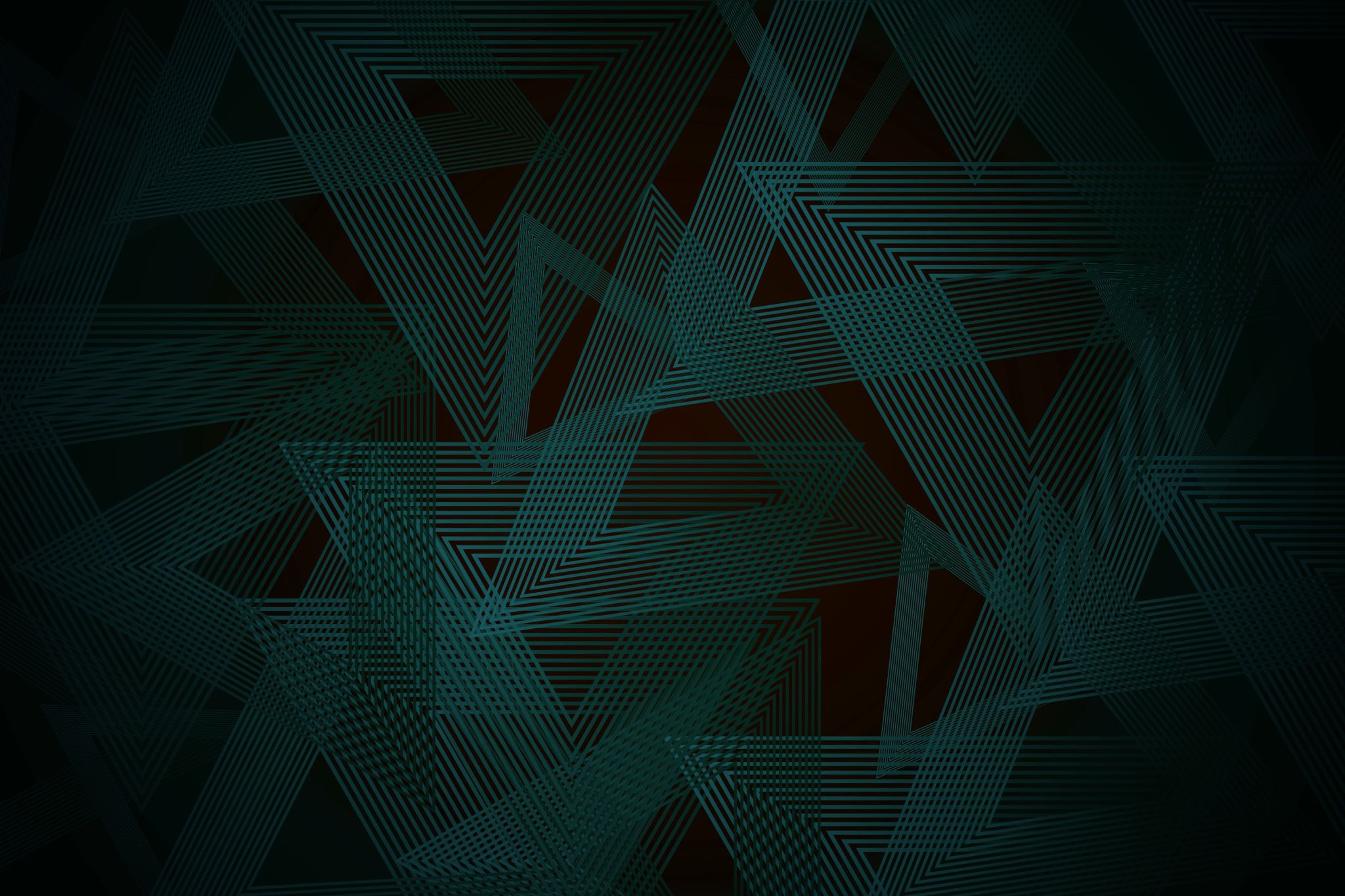 Restorative Justice in New Mexico's First Judicial District
Mary Carmack-Altwies // First Judicial District Attorney
What is restorative justice?
a theory of justice that emphasizes repairing the harm caused or revealed by criminal behavior

Source: Centre for Justice and Reconciliation
What is restorative justice?
First, it views criminal acts more comprehensively -- rather than defining crime as simply lawbreaking, it recognizes that offenders harm victims, communities and even themselves. 
Second, it involves more parties in responding to crime -- rather than giving key roles only to government and the offender, it includes victims and communities as well. 
Finally, it measures success differently -- rather than measuring how much punishment is inflicted, it measures how much harm is repaired or prevented.”

Source: Centre for Justice and Reconciliation
What are the benefits of restorative justice?
Source: Sherman, LW and Strang, H (2007) Restorative Justice: The Evidence. London: The Smith Institute
South Africa, via the Truth and Reconciliation Commission
Juvenile justice programs
Kahnawake, a Mohawk reserve in Canada
Pine Ridge Indian Reservation of the Oglala Lakota nation
Within prisons, to rehabilitate and reduce recidivism
In educational settings
Where is restorative justice used?
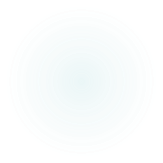 Restorative Justice: A Test CaseSanta Fe's Obelisk Destruction
Why?
Deeply entrenched emotions and values on both sides
Need for understanding
Need for institutional resolution
Other applications for restorative justice:
Vehicular homicides
Property crimes
Assault
Crimes driven by substance use or mental health issues